Action Learning
Högskolan Dalarna – digitalt  2021-01-29Christer FermPLU Partners AB
Dagens program (PPP)09.00	Presentation 		Innehåll, Syfte, Action Learning …10.00	Fika10.30	Demoset Action Learning		Med en basgrupp + övriga ”reflekterande team”12.00	Lunch13.00	Kort inledning – egna AL-set		Utse facilitator i varje basgrupp13.15	Egna AL-set		Träning Action Learning samtal14.15	Reflektion – (Random Breakout groups)14.45	Sammanfattning15.00	Avslutning + fika
Program
Varför Action Learning ?-Bakgrund, historia, teoribasHur kan AL-samtal fungerar ?- Demonstration med ”time out”- Reflektion- Nästa steg
Professor R.W.Revans”Grundaren” av Action LearningForskare i fysik – upptäckte jonstrålningen Prof. Revans är från Manchester
Action Learning - teoribakgrund
Brittisk professor Reginald W. Revans forskning på 1950-talet
Lärande “Just in time.”
”Learning to learn by doing”
Arbetsplatsbaserat lärande som utmanas i gruppen
Gruppens roll som "icke-expert" i problemlösning
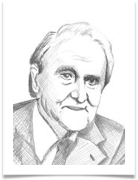 [Speaker Notes: Revans arbetade som atomfysiker på Cambridgeuniversitetet. Möten i smågrupper - något hände när de pratade om verkliga problem istället för att briljera.
AL handlar om att lära att lära genom att göra. Att lära sig det nya som behövs.
Just in case - Att lära sig nu, för du kommer kanske att ha nytta av det sen. Traditionellt lärande
Just in time - Att lära sig när intresse, energi och motivation finns. Action Learning]
Varför Action Learning ?
Relation/släktskap mellan förändring och lärandeAlltid uppdaterad 
förhållningssätt då vi arbetar med verkliga lärfokus
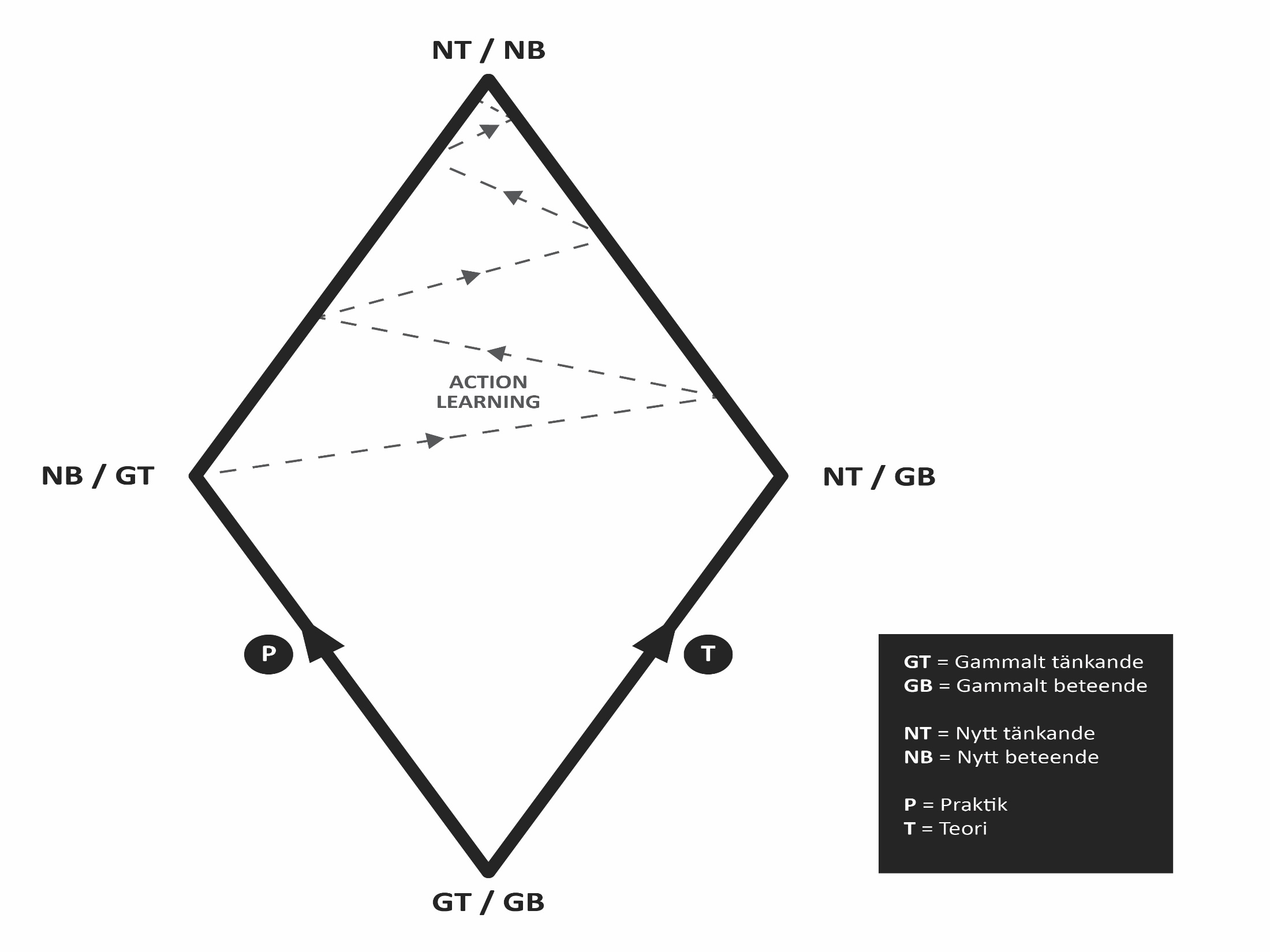 Var i din kropp sitter förståelsen ?
1. Tänk själv på det första du kommer på.2. Dela med en granne. (IRL)
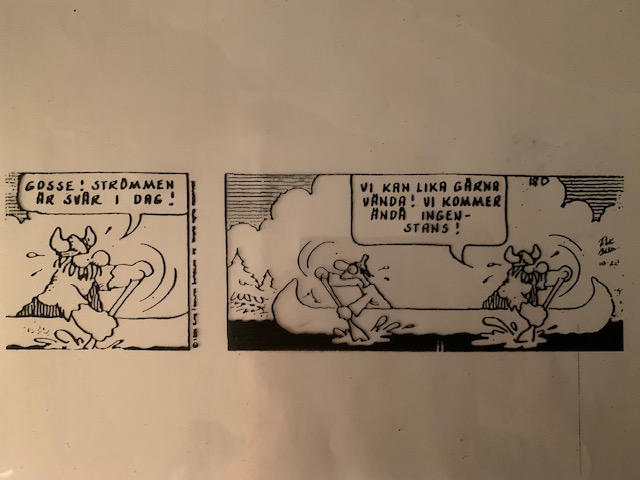 Är det skillnad på :
”Förståelse”och”Föreställning”Vad/vilken är skillnaden?
Några grundtankar i ALA. Förståelse
Man kan inte förändra något man inte har förstått(R.W. Revans)Ett problem som skapats på en tankenivå (MNF) kan inte lösas på samma tankenivå (Albert Einstein)Man måste ha förstått för att förstå (Torbjörn Stockfeldt)Min nuvarande förståelse - MNF
(Bergstrand/Ferm)
Några grundtankar i ALB. Friska frågor
Friska frågor – frågor man inte vet svaret på.Frågor för att klargöra, förstå, hjälpa och utmana.
Några grundtankar i ALC. Drivkraft för lärande
Vi lär inte så mycket när vi är motiverade att lära som när vi är motiverade att uppnå/åstadkomma något. (David Casey)Den som inte vet vart den ska kommer lätt någon annanstans. (Peter Lawrence)Det finns mitt i skogen en oväntad glänta som bara kan hittas av den som gått vilse.(Tomas Tranströmer)Jag har inga speciella talanger, jag är bara passionerat nyfiken.(Albert Einstein)
MNF Min Nuvarande FörståelseNivå 2.…………P2……………P3…..Nivå 1.…………P1………………......
Lärande -  Kris
Grundläggande strukturer och processer
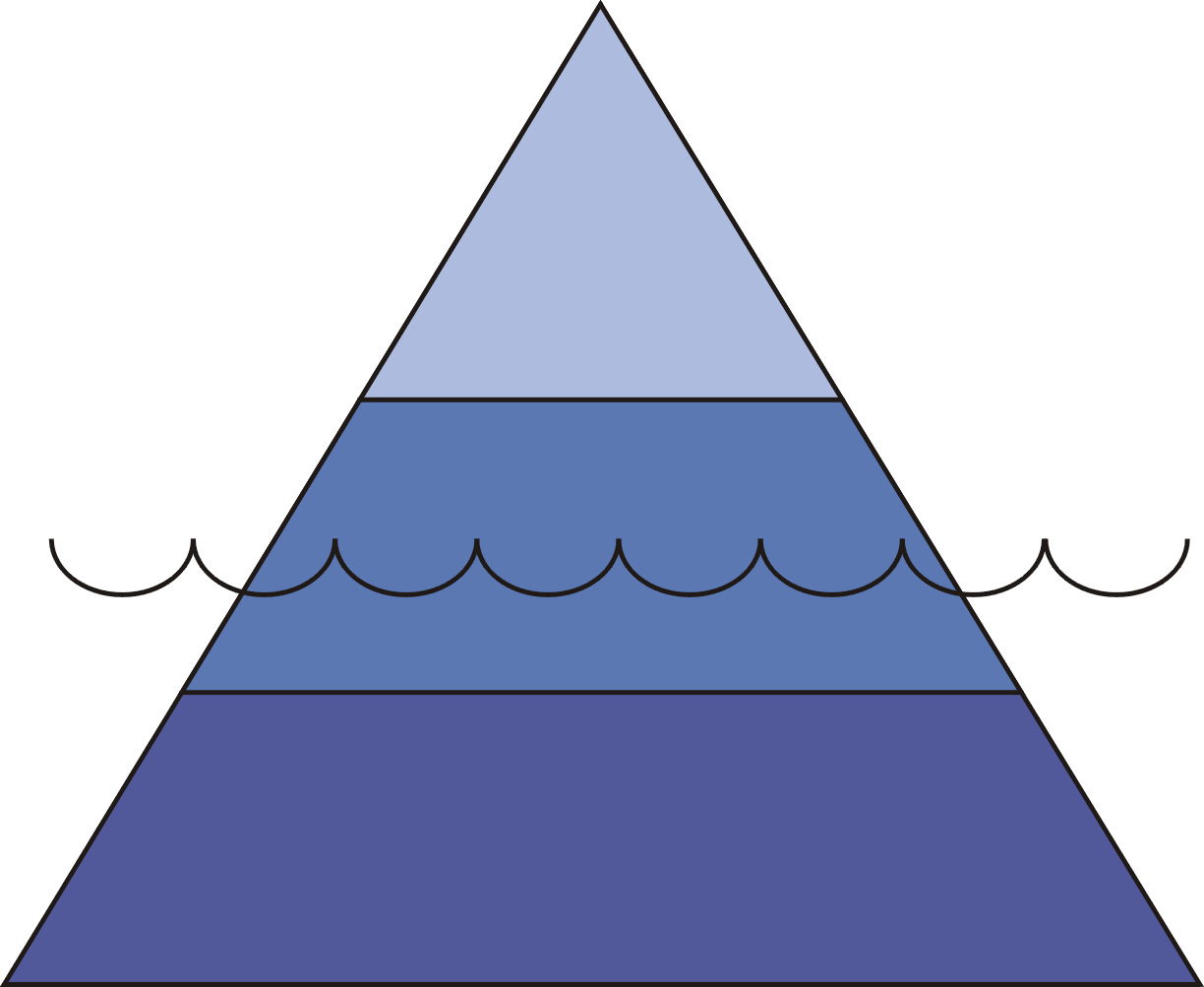 Beteende
Vanor, stil
”Personlighet”
Grundläggande  
strukturer och processer
[Speaker Notes: Underlying Structures & Processes
Flipchart this overhead so that you can continue to refer to it throughout the seminar.
This graphic (called “the iceberg”)  depicts a way of looking at the distinctions between behavior, “style”, and underlying structures & processes. This is intended to help people understand what we mean by “human functioning” (OH #6)
By situational behavior, we mean an event or behavior that occurs in one situation or another (e.g., “I’m this way at work, but another way at home.”)
“Habits, Style, Personality” are those traits or characteristics that persist over time. They may have been influenced or impacted by the families or cultures in which we were raised.
“Underlying Structures & Processes” – we are defining as ways of interacting with the world that have been with us from the beginnings of our lives; this represents that part of us which is so fundamental that it is constant throughout every situation and environment.
Key Point: the “wave” across the middle of the graphic depicts “the water line.” Those things that are above are easily observed by others – those below, are impossible for others to observe directly (although we can often ascertain them through indirect means.) This is one reason that it may be difficult to know our own (or another’s) personality dynamic: we can’t directly observe it.

NOTE: Most ways of looking at human beings focus on the top part of the iceberg (e.g., DISC – a few systems address the middle area (e.g., MBTI). Sometimes this is quite appropriate within the context; other times, you need to look deeper. With Human Dynamics, we are looking at the bottom of the iceberg.]
C > LChanging > LearningL = P + Q
Learning = Programed knowledge +Questioning insite
Olika typer av samtalDebatt, diskussion och dialog 
kommer från grekiskan och betyder olika saker :
Debatt=”slå ner”Diskussion=”skära sönder”Dialog = ”genom ordet får man mening”Action Learning jobbar med dialog
Action Learning
Att lära att lära genom att göra kan ge : - personlig utveckling- grupp utveckling- organisationsutveckling
Styrkan av ett SET (lärgrupp) = stöd och utmaning
”Friska frågor” istället för råd
Empowerment - att hitta svaret inom sig själv
Reflektion + Att gå till aktion
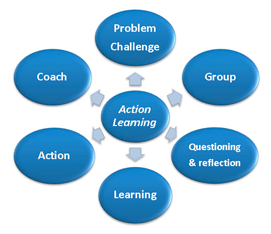 [Speaker Notes: Googla = 16 miljoner resultat. Kom till Sverige 1973.
Ta hjälp av andra med olika perspektiv som förstår dina svårigheter, istället för experter.
Friska frågor - hjälpsamt för dilemmaägaren, öppna frågor, timing. Vad försöker du åstadkomma egentligen?
Empowerment - att tro på sin egen kapacitet - då behövs andras perspektiv, stöd och utmaning]
Action Learning  - Vad och Hur?
Ett förhållningssätt som förbättrar lärprocess, problemlösningsprocess och fördjupar förståelsen.
Lärprocessen innefattar:
	1. Verkliga “problem” används som är viktiga för någon    Dilemmat / lärfokus kan vara mer eller mindre  kritisk och komplext
	2. Ett mångsidigt problemlösningsteam eller "set“ (olika perspektiv)
	3. En process som främjar nyfikenhet, utforskande och eftertanke
	4. Prat omvandlas till handling och ger i slutändan, en     lösning/hantering av dilemmat
	5. Ett ödmjukt engagemang för lärande
Setsamordnare - att facilitera
Facilitering (att underlätta, hjälpa på traven, understödja) är ett sätt att hjälpa en AL-grupp att hantera lär-och grupprocessen.
Syftet med faciliteringen är att hjälpa till att utveckla organisationer, grupper och människor.
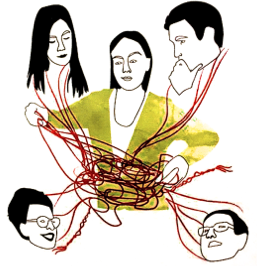 [Speaker Notes: Facilitatorns främsta uppgift: Att ha distans och fokusera lärprocessen i gruppen.]
Action Learning - gruppen
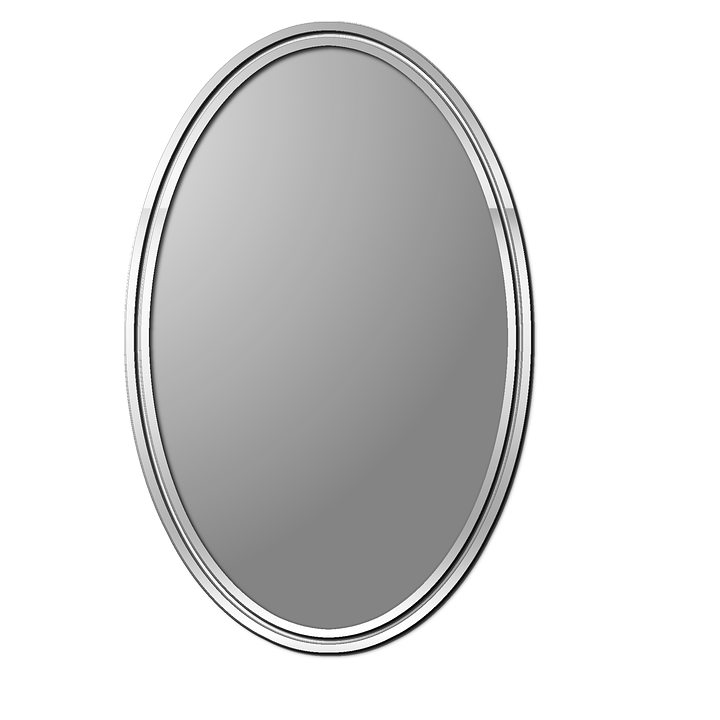 Att lära med och av varandraLita på processen, AL = ingen “Quick fix”
”Icke-experter” - friska frågor, timing
Komplexa problem kräver många färdigheter 
Spegel på sig själv - gruppen håller i spegeln
Hjälp att analysera och förstå
Gruppens potential - alla har något att lära
En mogen grupp kan bli självfaciliterande
Deltagarna i AL-gruppen
Olika personligheter?
Olika drivkrafter bakom beteendet?
Olika utvecklingsvägar?
Olika lätt och sätt att uttrycka sig?
Olika grad av självförtroende?
Olika grad av självkännedom?
Olika “ryggsäckar”?Detta kan du bli bra på att facilitera,så att alla blir delaktiga och kommer till sin rätt. Det är ett spännande uppdrag och du är viktig!!!
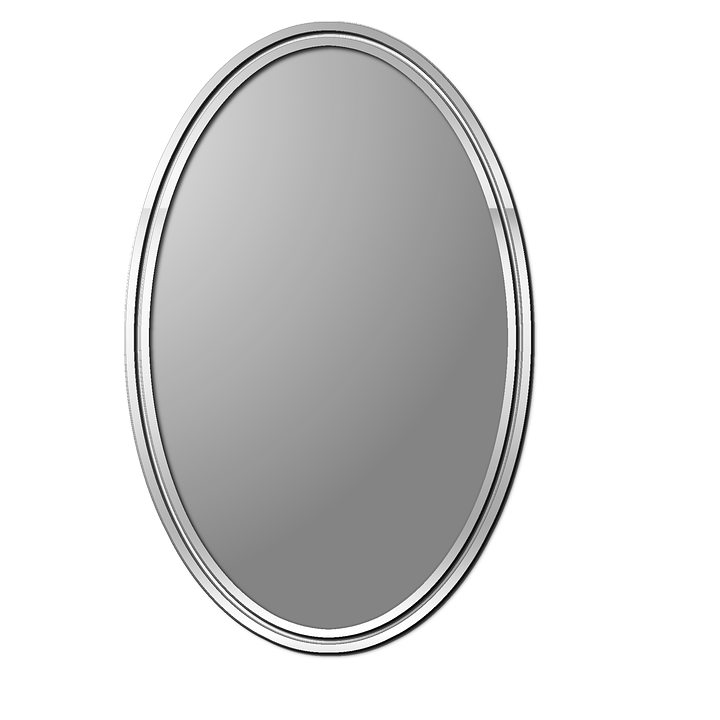 Action Learning - individen
*MNF – Min Nuvarande Förståelse. Förståelsen kan“fördjupas” eller “förhöjas” med hjälp av andras olika perspektiv och erfarenheter. Hjälp med distansen - ”få insikt i andra perspektiv”.
Stöd, uppmuntran och utmaning.
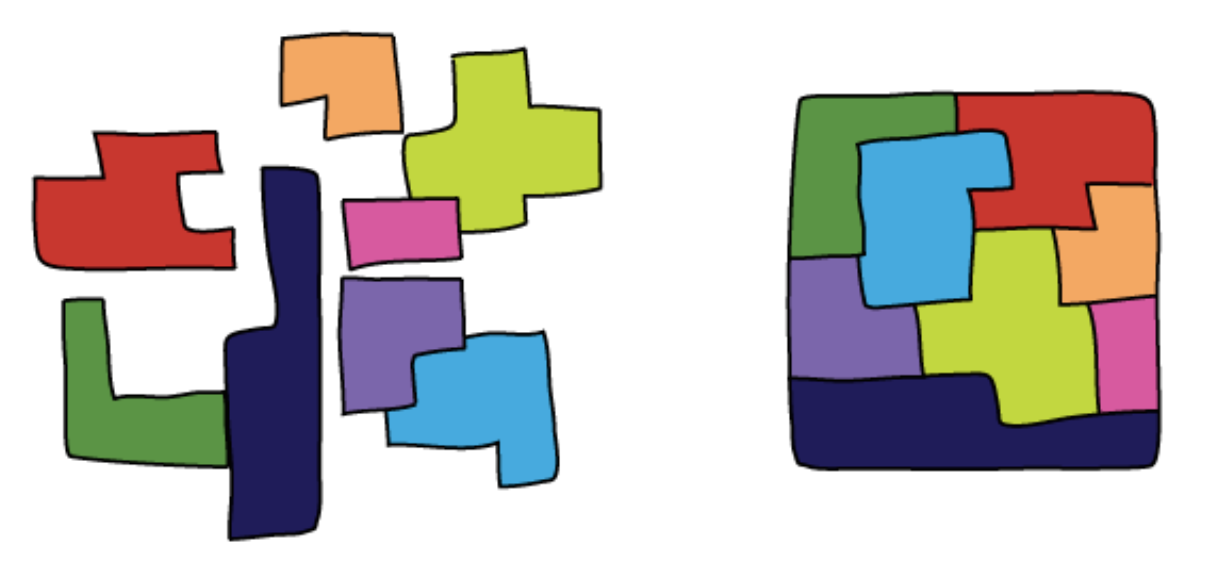 [Speaker Notes: MNF - En förståelse kan fördjupas eller förhöjas till en annan förståelsenivå.
Gruppen kan lära sig lika mycket på den andres problem. 
Man kan inte ändra sin omgivning om man inte kan ändra sig själv.]
Aktionslärande samtal
Trygghet / Kärlek
Störning/
Utmaning
Reflektion
(Professor Tom Andersen, Tromsö Universitet.)
Action learning är ett demokratiskt förhållningssättDemokrati på riktigt kan för individen involvera både att lära sig …:*Att bli ledd*Att leda sig själv*Att leda andra
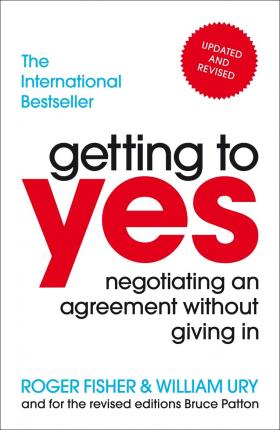 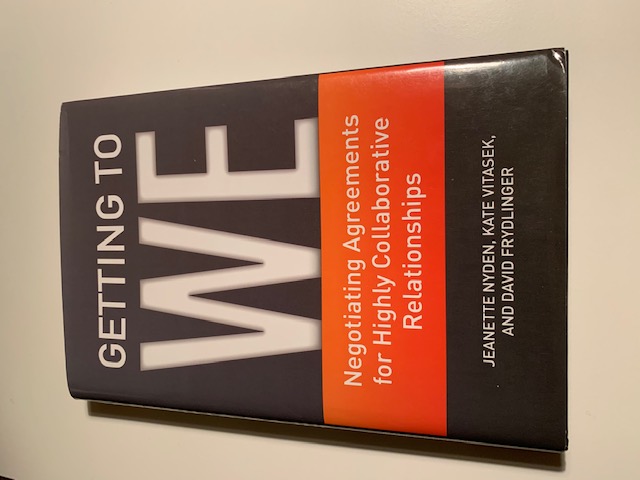 VAD GÖR DU OM …….frågor ?IRL ! - Digitalt?
- Skriv ner en eller flera frågor på lappar- Lägg lapparna hopvikta (ev. i burk)
- Turas om att dra en lapp och direkt svara på :
  Vad gör du om ….detta händer- Ta sedan hjälp av gruppen om du vill….  Vad skulle de gjort …?

Är detta Enkelloops-  eller dubbelloopslärande ???
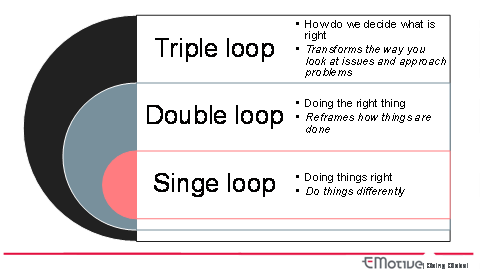 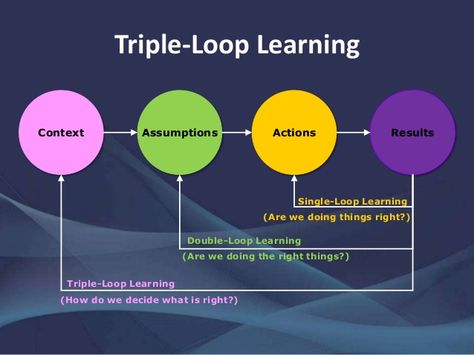 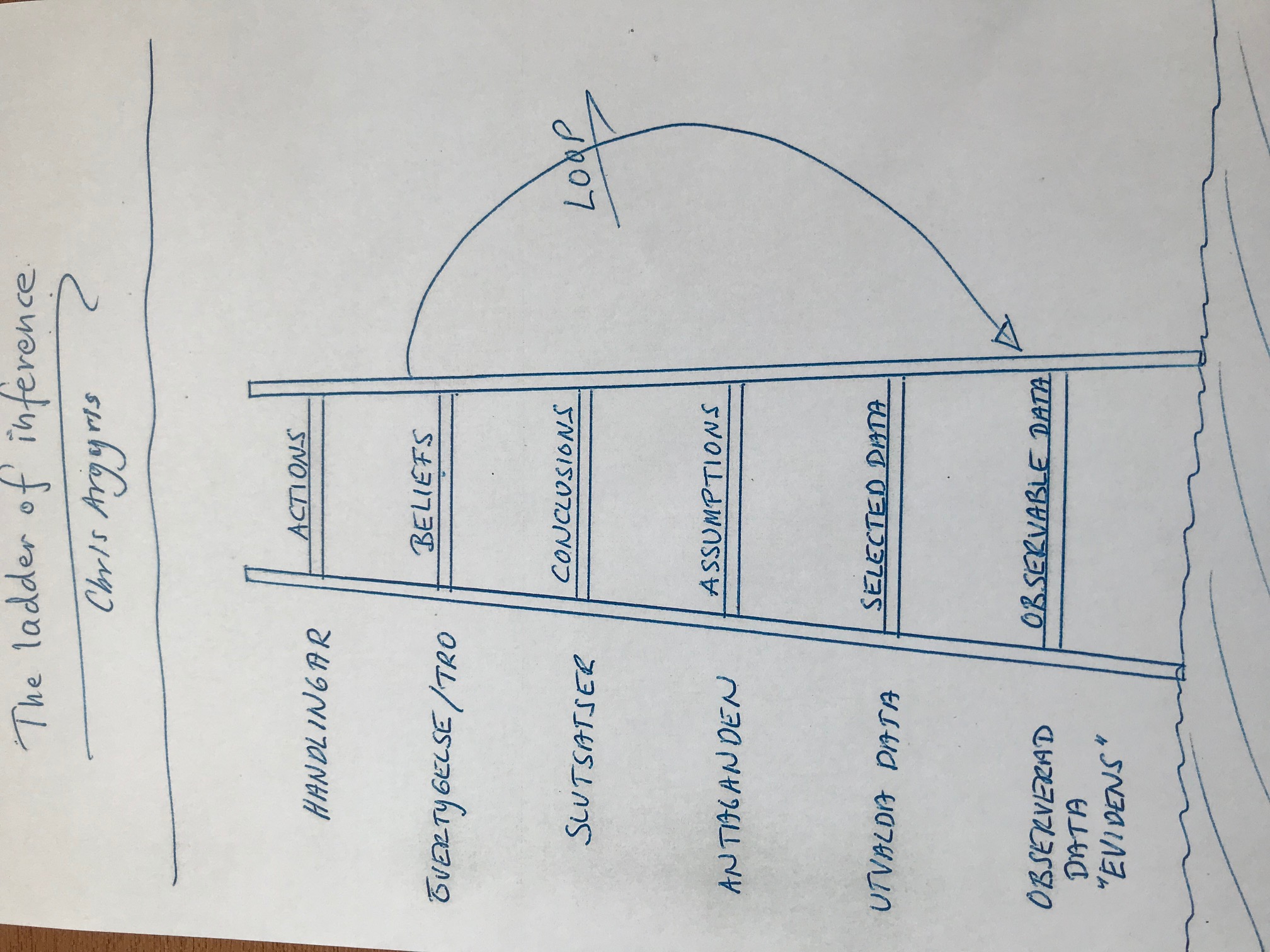 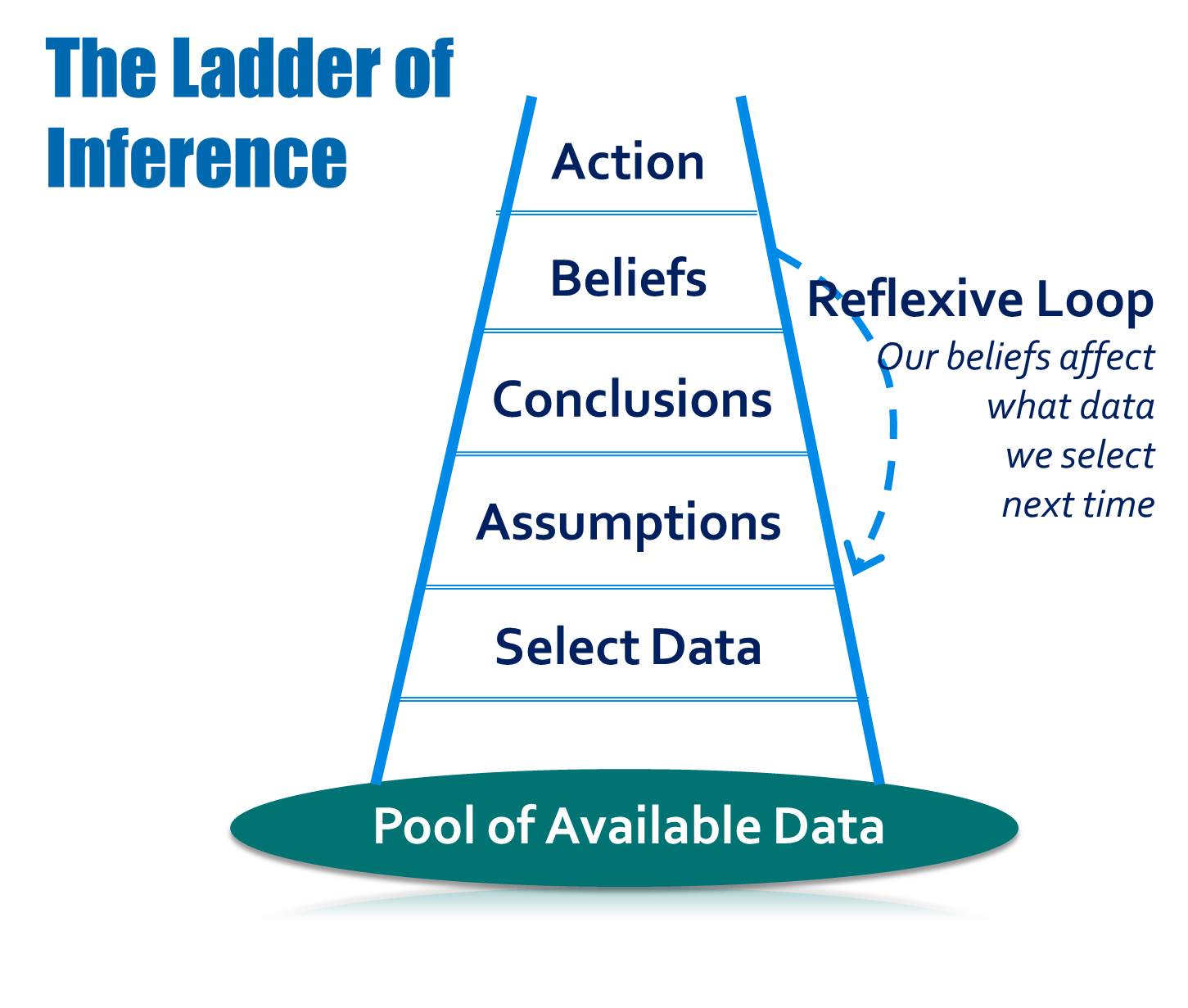 Demo-set i storgrupp 
med time-out
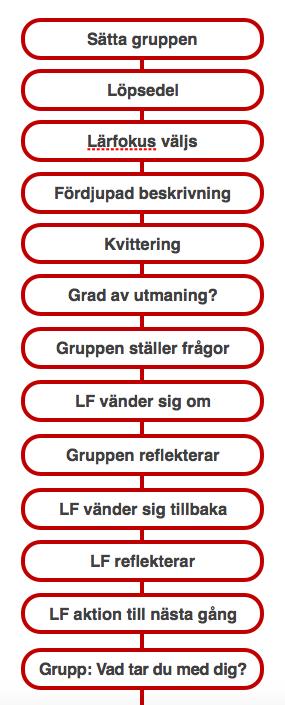 Action Learning-samtalett exempel på arbetsgång*Situation*Reflektion*Aktion
TRIPPEL  LOGG – Action Learning                    www.fermutveckling.se	  			                                   ©CFAL
Aktionslärande samtal
Sätta gruppen
Hitta lärfokus
Arbeta med lärfokus
Åtagande - handling
Reflektion - lärande
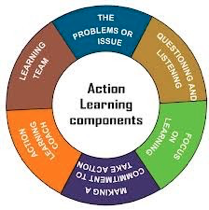 10 sätt att försvaga AL
1. Var med i en AL-grupp om du inte riktigt vill.2. Kom utan ett verkligt ”lärfokus” att jobba med.3. Ta upp något som du redan vet hur du skall hantera.4. Var tyst om dina riktiga dilemman – Ge inte något.5. Kom till AL-gruppen lite då och då.6. Åta dig ingen action mellan AL-mötena.7. Tala om andra set-medlemmar och deras dilemman     utanför gruppen (sekretess ?).8. Ta chansen och ge andra dina råd vid varje tillfälle.9. Använd set-mötet för att samla poäng på hur smart    du är.10.Skapa eller underhåll popularitetshierarkier i     gruppen genom att exv. rösta fram lärfokus.
TRÄNING I LÄRGRUPPER
1. Utse en samordnare 2. Prova grundstrukturer i Action Learning samtal3. Använd Trippelloggen för dokumentation och    reflektion av :     a). Individens lärande och action till nästa gång .           Åtagande hos den som hade lärfokus.     b). Gruppens lärande och aktion nästa gång.
Action Learningfrågor
- Vad försöker du åstadkomma egentligen?- Vad hindrar dig?- Vad kan du göra åt det?- Vem äger problemet?- Vem är intresserad av problemet?- Vem/vilka har makt att göra något problemet?
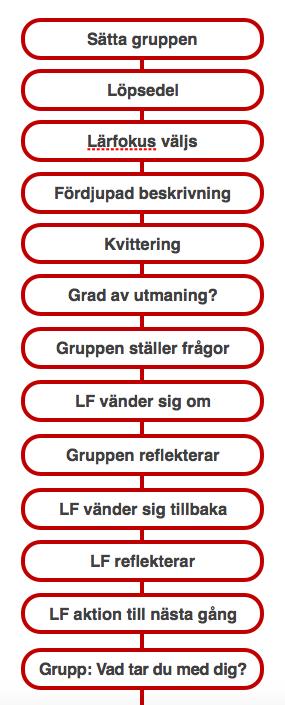 Action Learning-samtalett exempel på arbetsgång*Situation*Reflektion*Aktion
TRIPPEL  LOGG – Action Learning                    www.fermutveckling.se	  			                                   ©CFAL
REFLEKTION – blandade gr.Upplevelser AL-samtal ?Vad tillför ?Svårigheter ?Nästa gång – förbättringar ?
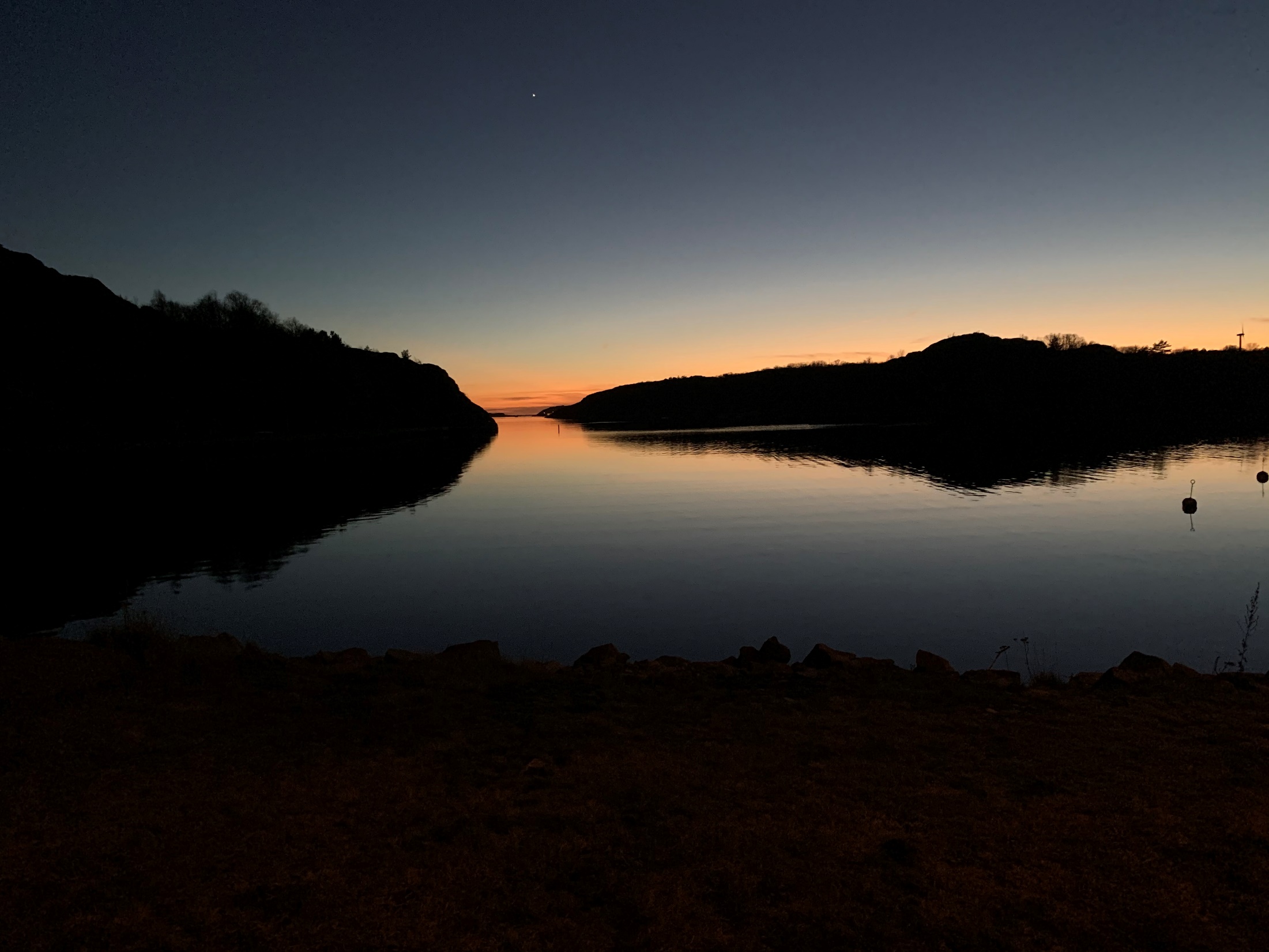 Om konsten att ändra på andra …
Går det ?
Hur gör man ?
Boken : Om konsten att ändra på andra (Bertil Martinsson)
Kapitel 1Det är inte möjligt att ändra andra.Kapitel 2Behöver du ändra på andra för att själv bli nöjd lär du aldrig bli det, för det finns bara en som du möjligtvis skulle kunna ändra …
Ny bok !                                    Av Christer Ferm                                     Per Skoglund m.fl.
                                    Finns på Bokus                                     och Adlibris
                                  Se beställningsuppg.                                           på                                               www.fermutveckling.se
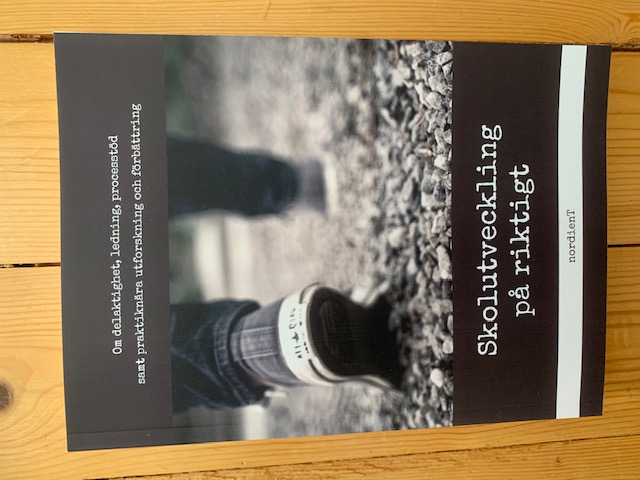 Lycka till med aktionslärande samtal !
och
”Utvecklingsmaskinen” på enhetendär ni är viktiga maskinister för verksamhetsutveckling !TACK för att ni var med !

Christer Ferm 0793-180 540
www.fermutveckling.seinfo@fermutveckling.se
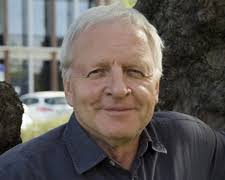 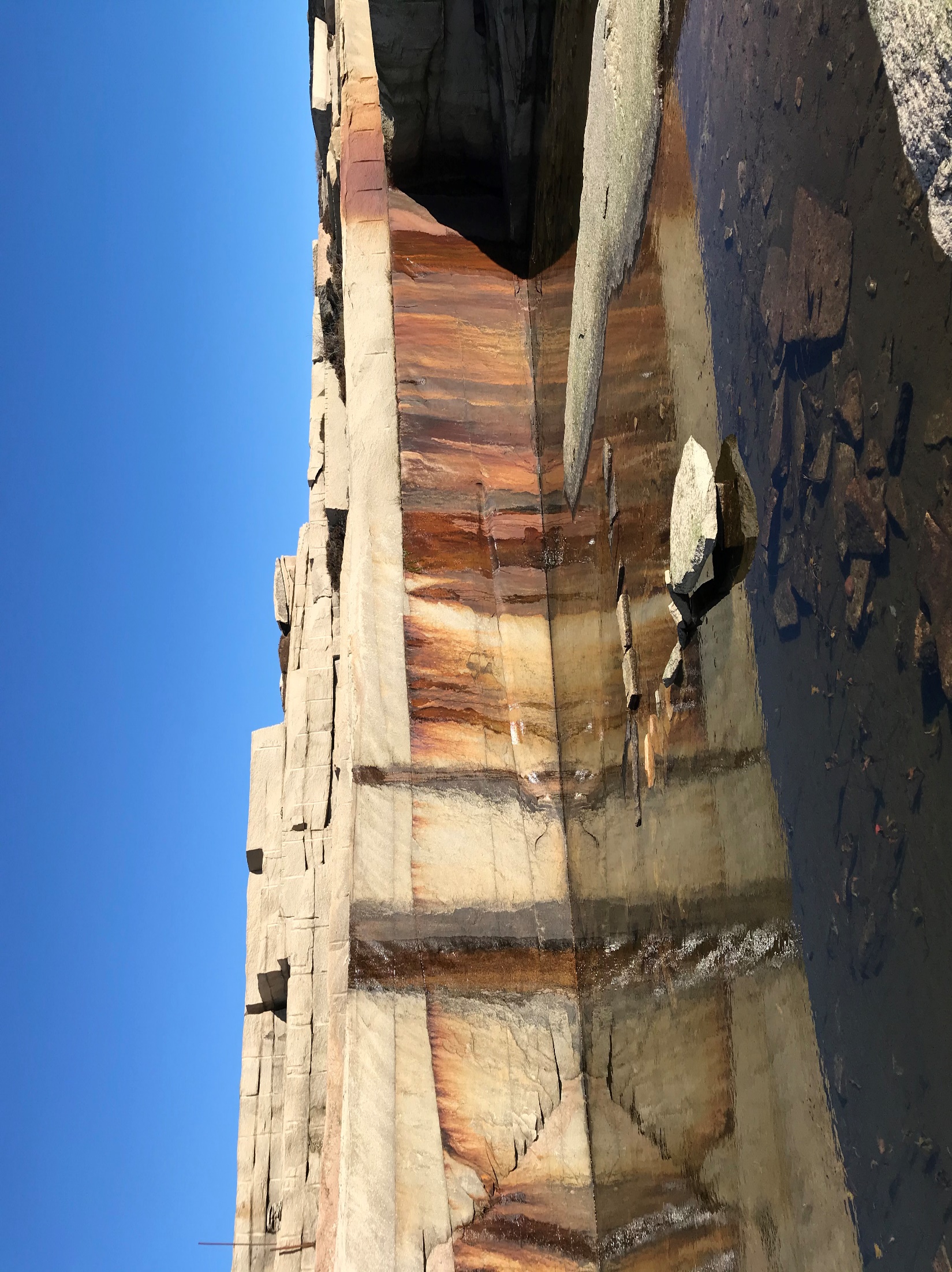